Steel Erection
§1926 Subpart R
Presented by:
[Speaker Notes: Revised 06/16/25

The information in this presentation is provided voluntarily by the N.C. Department of Labor, Education Training and Technical Assistance Bureau as a public service and is made available in good faith. This presentation is designed to assist trainers conducting OSHA outreach training for workers.  Since workers are the target audience, this presentation emphasizes hazard identification, avoidance, and control – not standards.  No attempt has been made to treat the topic exhaustively.  It is essential that trainers tailor their presentations to the needs and understanding of their audience.

The information and advice provided on this Site and on Linked Sites is provided solely on the basis that users will be responsible for making their own assessment of the matters discussed herein and are advised to verify all relevant representations, statements, and information.

This presentation is not a substitute for any of the provisions of the Occupational Safety and Health Act of North Carolina or for any standards issued by the N.C. Department of Labor.  Mention of trade names, commercial products, or organizations does not imply endorsement by the N.C. Department of Labor.]
Objectives
After this course, students will: 

Be aware of the conception of the steel erection rule.

Recognize the scope of the steel erection standard.

Be able to reference key provisions of 1926 Subpart R.

Be familiar with hazards and safe working practices related to steel erection.
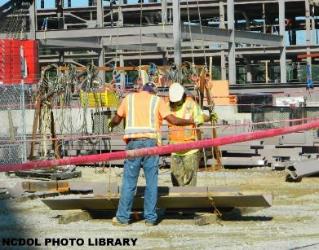 Amputations Special Emphasis Program
Goal to reduce occupational exposures to amputations.

Struck by and caught between injuries.
 Lockout/tagout
 Machine guarding

Increase outreach to employers and employees.
Training Events (Internal and external)
Compliance Inspections
Consultation Visits
Publications

Amputations must be reported within 24 hours.
Subpart R - Final Rule
Steel erection rule was published on January 18, 2001.

Operational Procedure Notice 121
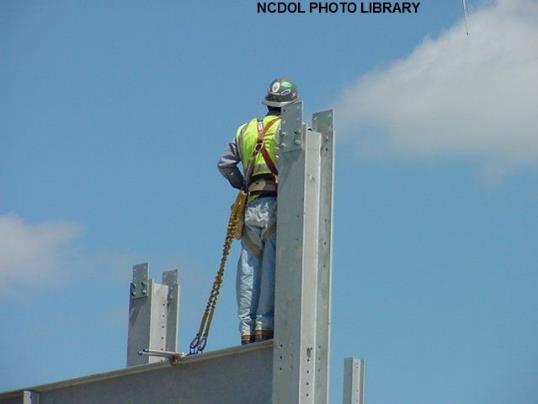 Scope
1926.750(a)
Sets forth requirements to protect employees from the hazards associated with steel erection activities involved in:

Construction, alteration, and/or repair of:

Single and multi-story buildings

Bridges

Other structures where steel 
   erection occurs
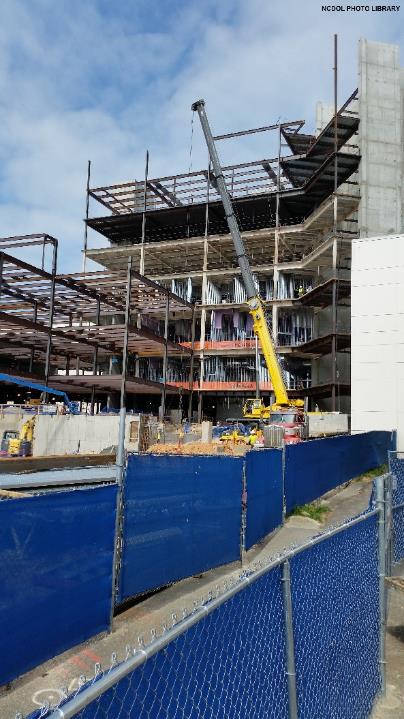 Scope
1926.750(a)
Does not include:

Electrical transmission towers

Communication and broadcast towers

Tanks
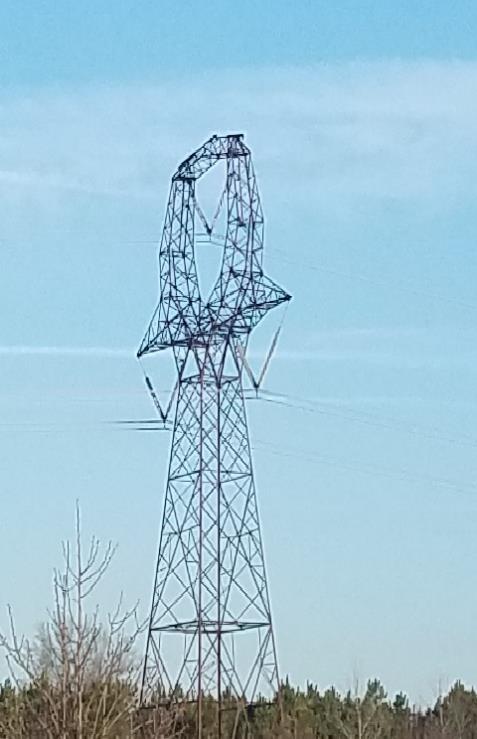 NCDOL Photo Library
Scope
1926.750(b)
Covers all employers engaged in steel erection activities.



Contains two lists of activities:

Primary list  

All are covered (such as connecting, bracing, guying).


Ancillary list 

Covered only “when they occur during and are a part of steel erection activities”.
Scope
13 NCAC 07F .0205(b)(1)
Steel erection activities include:

Hoisting, laying out, placing, connecting, welding, burning, guying, bracing, bolting, plumbing and rigging structural steel, steel joists, bridge steel girders and metal buildings; installing metal decking and moving point-to-point while performing these activities.
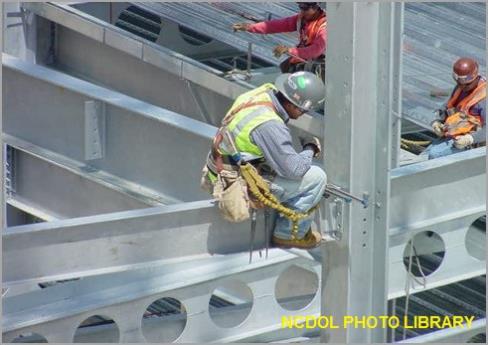 Scope
13 NCAC 07F .0205(b)(2)
Employer has the burden of establishing and determining when to implement employee fall protection measures.
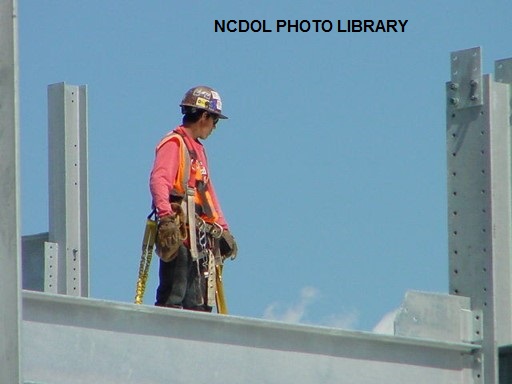 Yes
No
Yes
No
Steel Erection Decision Tree
Is the activity at the jobsite
 listed in 1926.750(b)(1)?
Is the activity listed in 
.750(b)(2)?
Then this activity is
covered by Subpart R
Then you must determine if this is going on in 
conjunction with (during and a part of) steel
erection activities in (b)(1).  A question to ask:  
Does this (b)(2) activity have to be done for 
steel erection to continue:  If yes, and if done
during (b)(1) activities, then it is covered by
the standard.
Because it is not listed in either
(b)(1) or (b)(2), it is not
covered by the standard.
Key Provisions of 1926 Subpart R
Site layout, site-specific erection plan and construction sequence

Hoisting and rigging

Structural steel stability requirements

Structural steel assembly

Column anchorage

Beams and columns

Open web steel joists
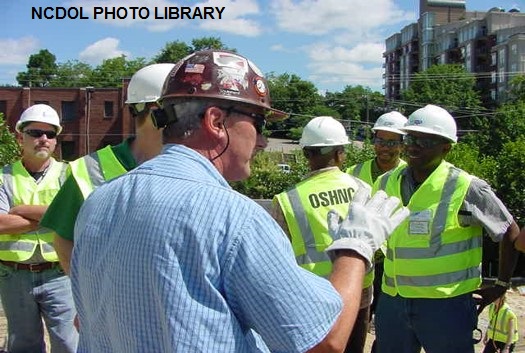 Key Provisions of 1926 Subpart R
Systems-engineered metal buildings

Falling object protection

Fall protection 

Worker training
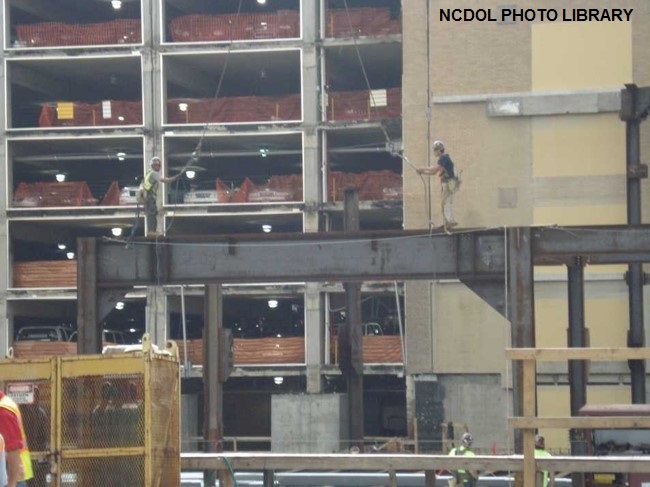 Site Layout, Site-Specific Erection Plan and Construction Sequence
1926.752(a)-(b)
Controlling contractor ensures the steel erector is provided with written notification.

Concrete being used has reached sufficient strength to support the intended load.

Repair, replacements and modification of steel bolts were conducted in accordance with 1926.755(b). 



Steel erection contractor shall not proceed without ensuring that concrete has reached sufficient strength to support intended load.
Site Layout, Site-Specific Erection Plan and Construction Sequence
1926.752(c)
Site layout

Adequate access roads

Safe delivery of supplies


Movement of equipment


Firm, properly graded, 
   and drained area

Allows for work with adequate space


Allows for safe operation of equipment
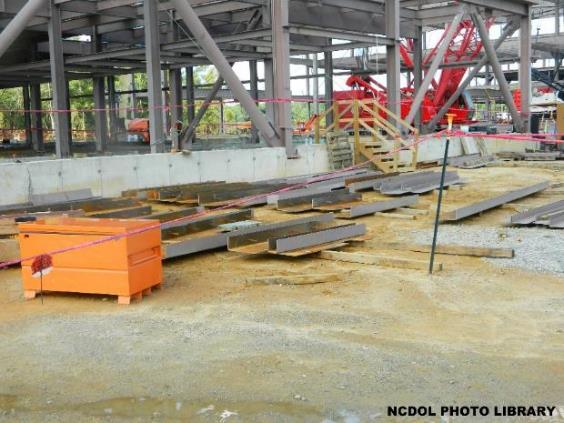 Site Layout, Site-Specific Erection Plan and Construction Sequence
1926.752(e)
Site-specific erection plan

See 1926 Subpart R, Appendix A 

Provides guidelines for a non-mandatory site-specific erection plan.
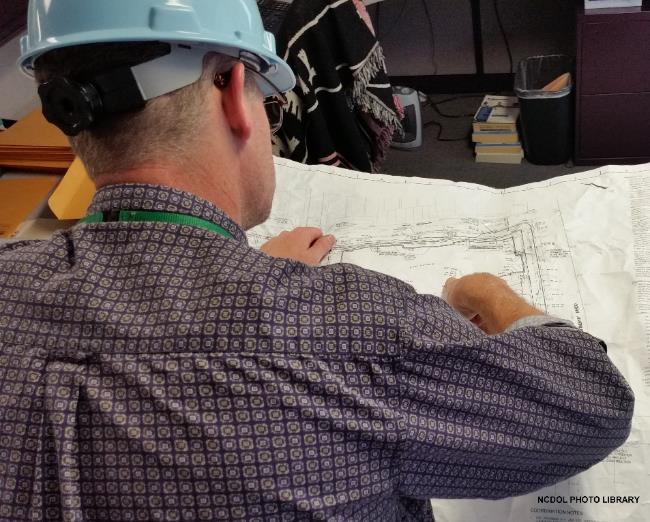 Hoisting and Rigging
1926.753(c)-(d)
Provides additional crane safety for steel erection by requiring a pre-shift crane inspection.

Minimizes employee exposure to overhead loads through pre-planning and work practice requirements.
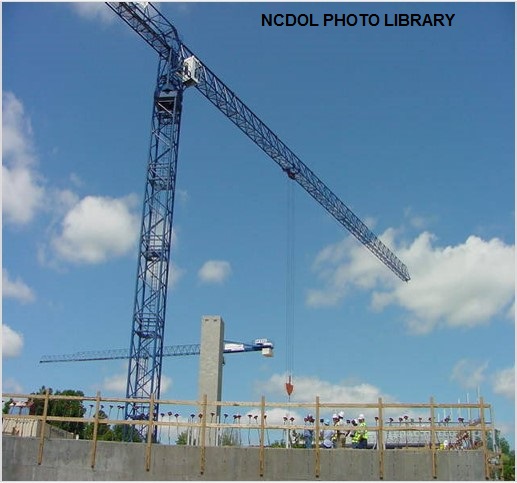 Hoisting and Rigging
1926.753(d)(2)(iii)
All loads shall be rigged by a qualified rigger.
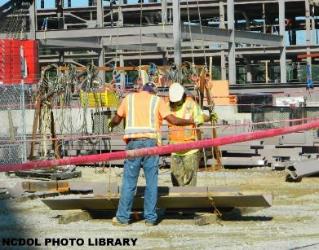 Hoisting and Rigging
1926.753(e)
Provides multiple lift rigging procedures (Christmas-treeing).
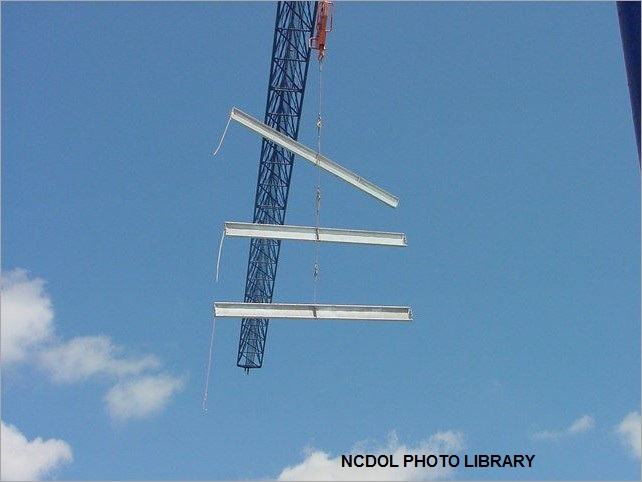 Structural Steel Assembly
1926.754
Structural stability
Metal decking
Plumbing up
Walking/working surface
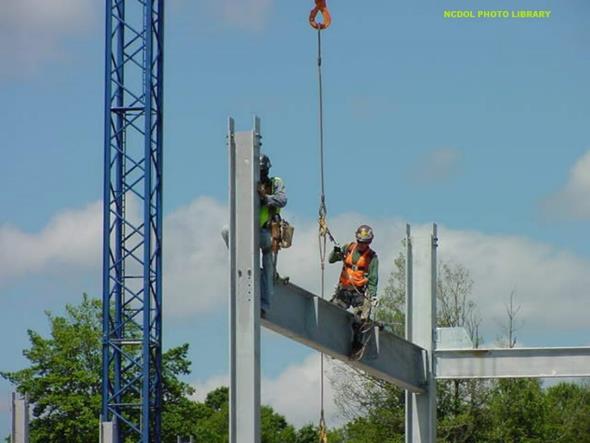 Structural Stability
1926.754(a)
Shall be maintained at all times during construction.
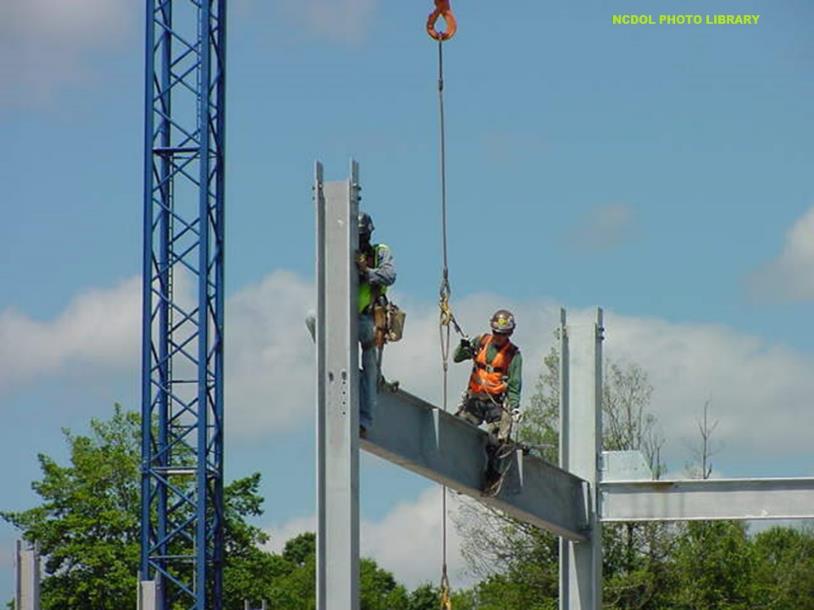 Structural Stability
1926.754(b)
Multi-story structures

Permanent floors installed as erection progresses. 

Eight stories maximum between erection floor and upper-most permanent floor.


Four floors maximum (or 48 feet) of unfinished bolting or welding above foundation or uppermost permanently secured floor.


Fully planked floor or nets maintained 
   within two stories (or 30 feet) directly 
   under erection work.
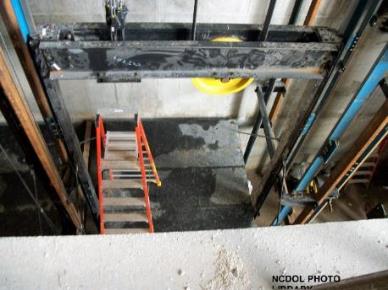 Walking/Working Surfaces
1926.754(c)
Shear connectors and other similar devices

Field-installed rather than shop installed.

Installed after the metal decking.

Not attached until after
   walking/working surface 
   has been installed.
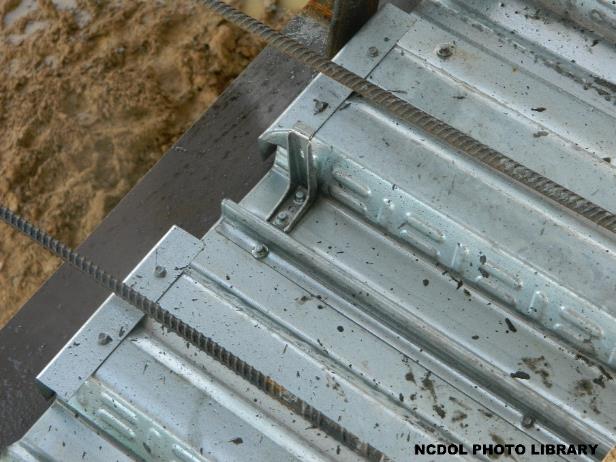 Shear connectors
Walking/Working Surfaces
13 NCAC 07F .0205(c)(1)
Tripping hazards  

Employees protected from falls due to tripping hazards.

Employees protected from falling hazards greater than6 feet by suitable fall protection systems.


Shear connectors not welded or applied until working/walking surface is installed.

Shear connectors covered by temporary decking, metal, or wood box until walking/working surface is installed.
Plumbing-Up Equipment
1926.754(d)
Installed in conjunction with steel erection process to ensure stability of structure.

In place and properly installed before structure is loaded with construction material.

Be removed only with 
    approval of competent 
    person.
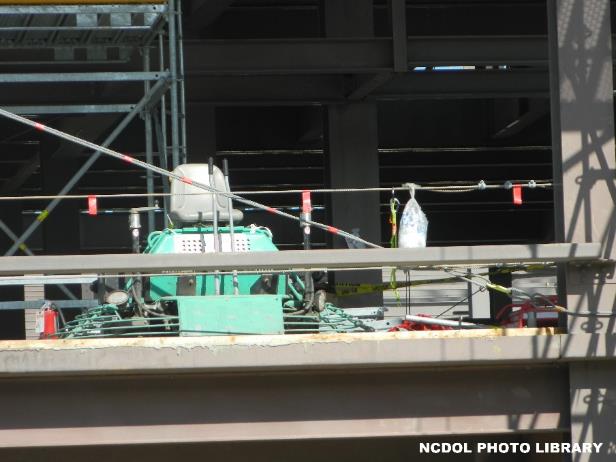 Metal Decking
1926.754(e)(1)
Bundle packaging and strapping cannot be used for hoisting.

Any loose items placed on 
    top of metal decking bundles
    must be secured. 

Support provided so bundles 
    will not be dislodged when 
    bands are removed.

Metal decking secured at end 
    of shift.
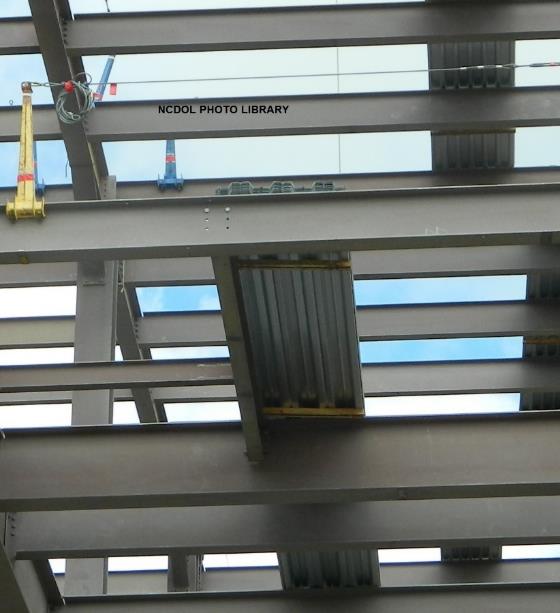 Metal Decking
1926.754(e)(2)
Structural member turned down to allow continuous deck installation.

Roof and floor holes and openings shall be decked over.

Holes and openings 
    shall not be cut prior
    to its intended use.
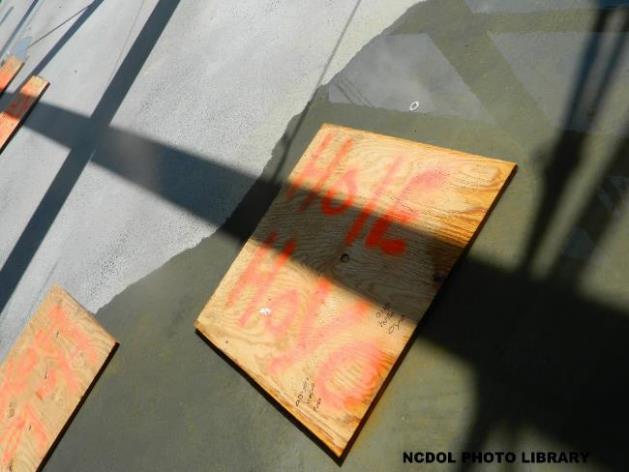 Metal Decking
1926.754(e)(3)
Covers for roof and floor openings should support twice the weight of their intended load.

Covers shall be 
   marked with the word 
   “HOLE” or “COVER”.
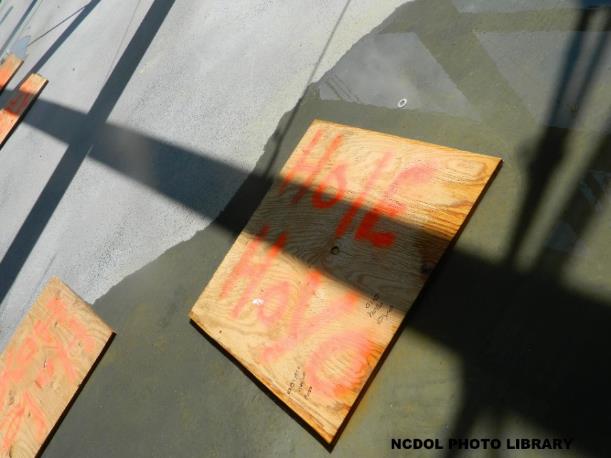 Metal Decking
1926.754(e)(5)
Installation of metal decking

Laid tightly and immediately secured to prevent accidental movement or displacement.


Metal decking panels 
   placed to ensure full 
   support by structural 
   members.
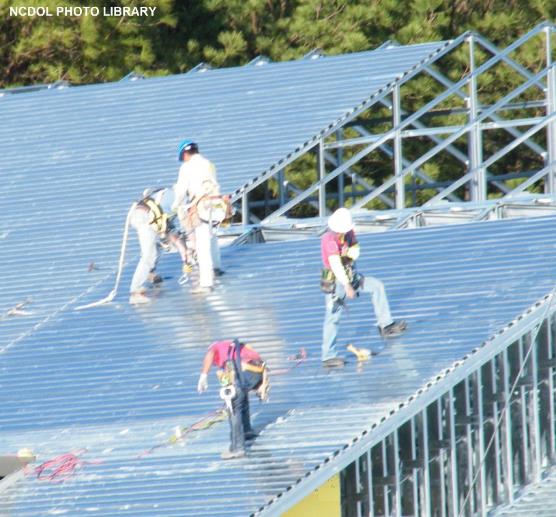 Column Anchorage
1926.755(a)
Minimum 4 anchor bolts per column.


Set on level finished floor, pre-grouted leveling plates, leveling nuts, or shim packs.


Competent person determines whether guying or bracing is needed.
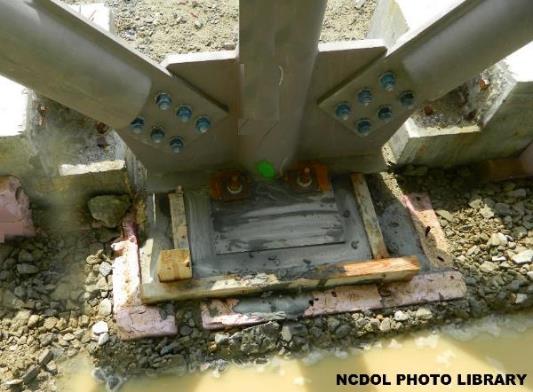 Column Anchorage
1926.752(b) and 1926.755(b)
Written notification 

Of proper curing of concrete in footings, piers, walls for steel columns.

Of adequacy of anchor bolts modified, replaced or repaired in the field.
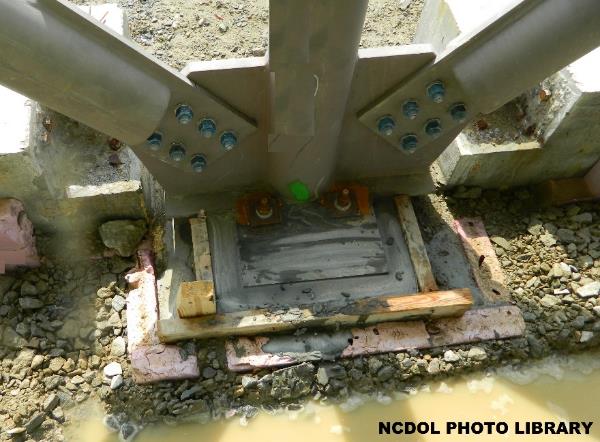 Beams and Columns
1926.756
Placing and bolting solid web structural members

Double connections and seats

Column splices

Diagonal bracing


Perimeter columns
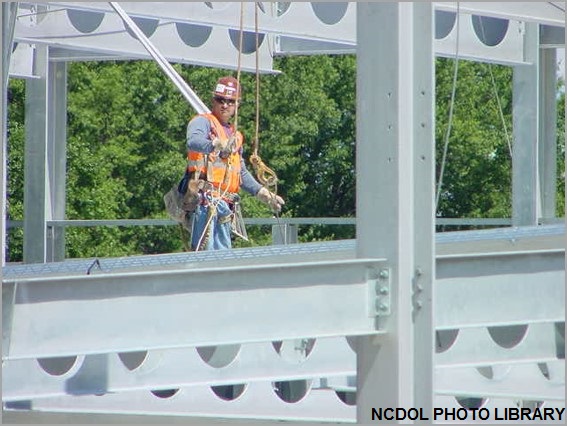 Beams and Columns
1926.756(a)
Two bolts per connection installed before releasing the hoisting line.

Competent person shall determine if more are needed to ensure the stability of cantilevered members.
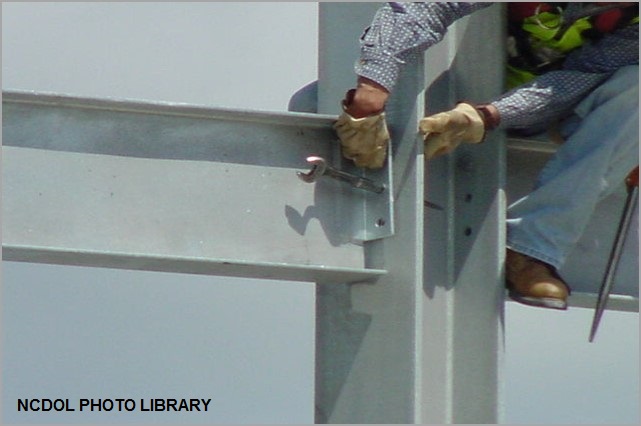 Diagonal Bracing
1926.756(b)
Solid web structural members used as diagonal bracing secured by at least one bolt drawn up wrench tight.
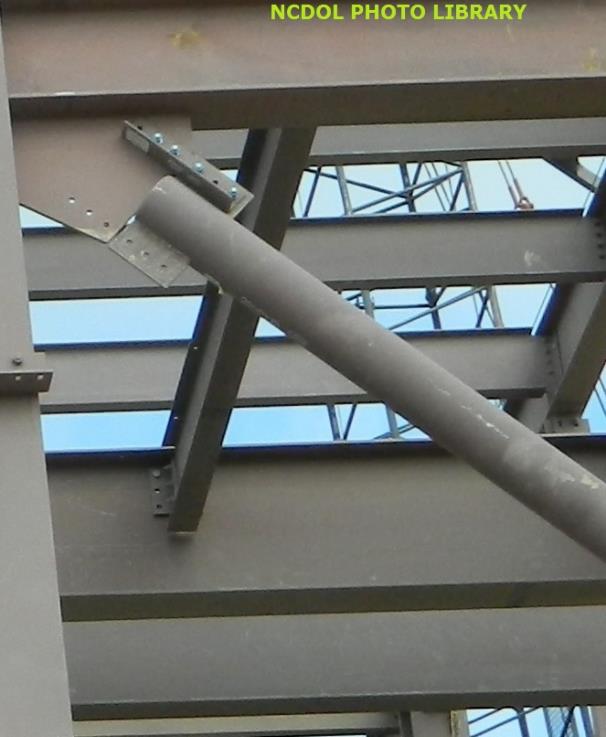 Double Connections
1926.756(c)(1)
When connecting two structural members, at least one bolt shall remain connected to the first member.
 
Unless a seat is supplied to prevent the column from being displaced.
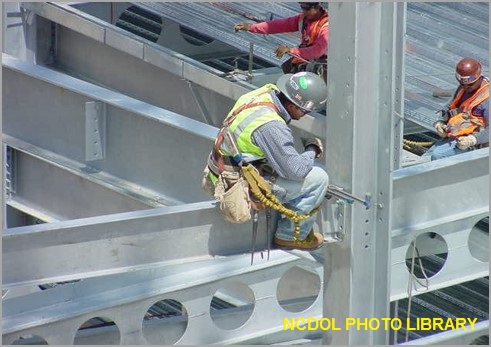 Seat Design
1926.756(c)(2)
Seats designed to support the load during the double connection process.
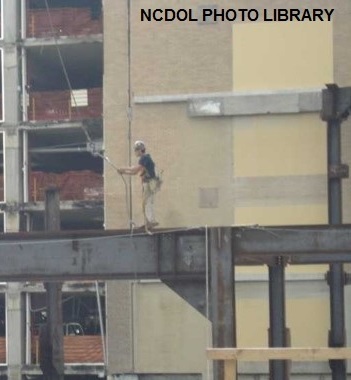 Seat
Perimeter Columns
1926.756(e)(1)
Perimeter columns must extend a minimum of 48 inches above the finished floor to permit installation of perimeter safety cables prior to erection of next tier.
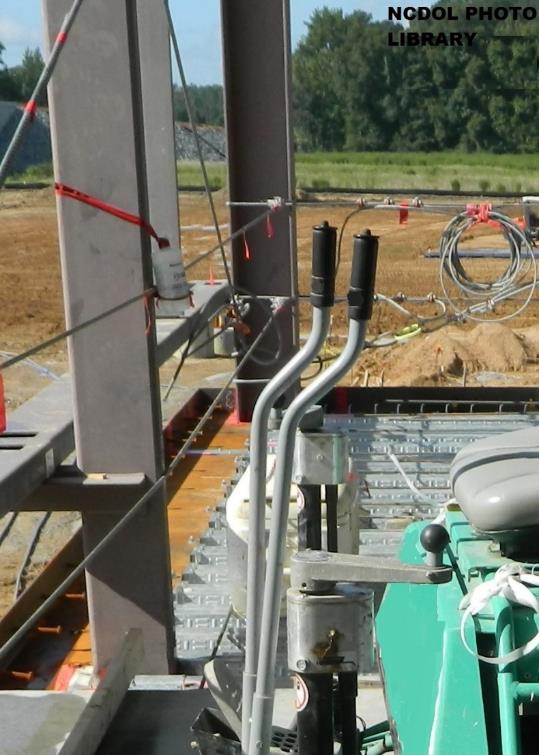 Perimeter Columns
1926.756(e)(2)
Perimeter columns must have holes in/attached to perimeter columns at 42 - 45 inches above finished floor and midpoint between finished floor
    and top cable.
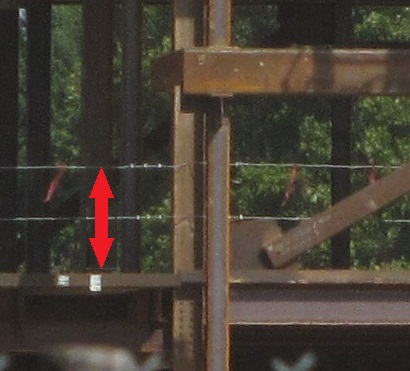 NCDOL Photo Library
Open Web Steel Joists
1926.757
Attachment of steel joists and joist girders

Erection of steel joists

Erection bridging

Landing and placing 
    loads
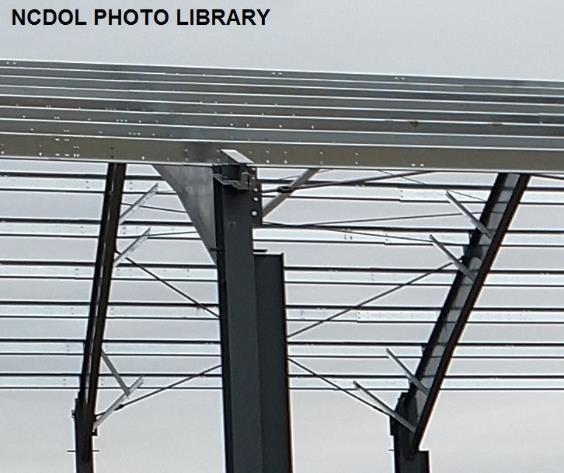 Open Web Steel Joists
1926.757(a)
Steel joist shall be field-bolted at column to provide lateral stability during erection.

Where constructability does not allow it, an alternate means shall be installed.
Designed by qualified person

Shop installed

Included in erection drawings
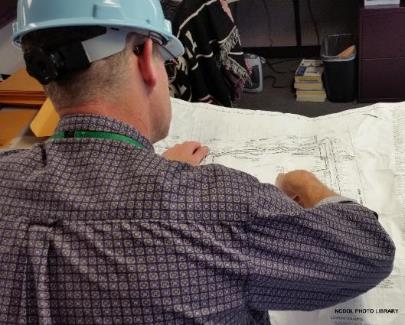 Field-Bolted Joists
1926.757(a)
Connections of individual steel joists to steel structures in bays of 40 feet or more shall be fabricated to allow field bolting during erection.

Steel joists and girders shall not be used as anchorage points for fall arrest systems.
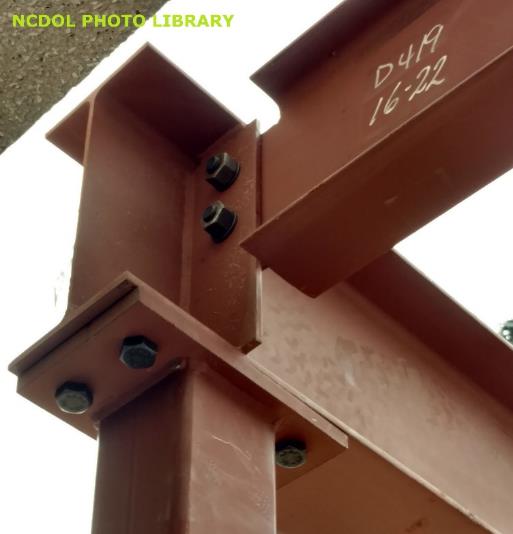 Attachment of Steel Joists and Girders
1926.757(b)
Attachment of “K”, “LH”, & “DLH” series steel joists and girders.

Each steel joist must be attached to support structure:

Immediately upon placement in the final erection position, and

Before additional joists are placed.

Pre-assembled panels attached with bridging to structure at each corner before hoisting cables are released.
Erection of Steel Joists
1926.757(c)(1)-(3)
Attach both sides of the seat of one end of each steel joist to support structure before hoisting cables are released. 

For joists over 60 feet:

Both ends of the joist must be attached, and

Meet provisions of paragraph (d) before releasing hoisting cables.

Only one employee allowed on steel joists that do not require erection bridging under Tables A and B until all bridging is installed and anchored.
Erection of Steel Joists
1926.757(c)(4)-(5)
Employees not allowed on steel joists where span of joist is equal to or greater than span shown in Tables A and B.


When permanent bridging terminus points cannot be used during erection, temporary bridging required.
NCDOL Photo Library
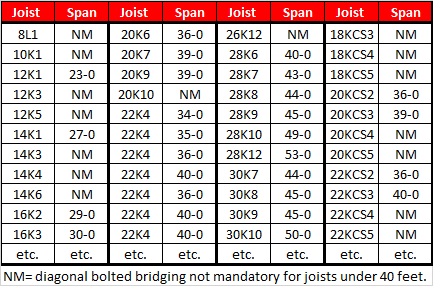 Erection Bridging
1926.757(d)
Specific procedures related to span of steel joists.


Bolted diagonal 
   bridging and 
   installation.


Releasing of hoisting
   cables.


Number of employees
   allowed on these 
   spans during bridging.
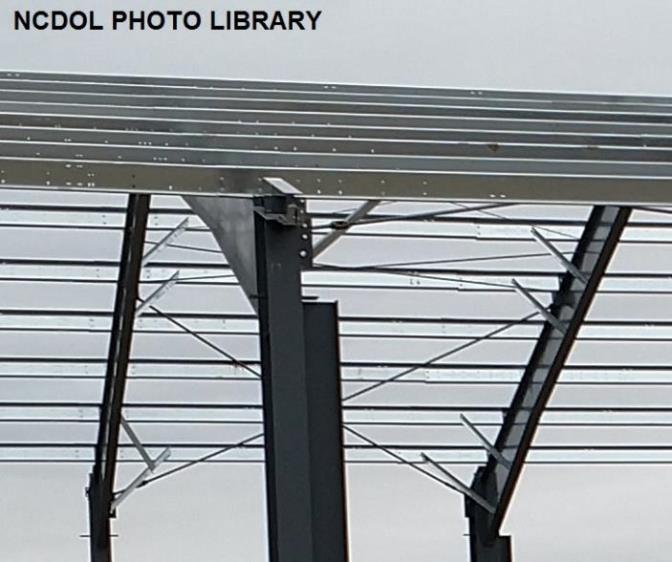 Landing and Placing Loads
1926.757(e)
Loads not to exceed carrying capacity of steel joists.



Attention paid to weight and placement of load within the structure.



No bundle of decking placed on joists until bridging is installed.
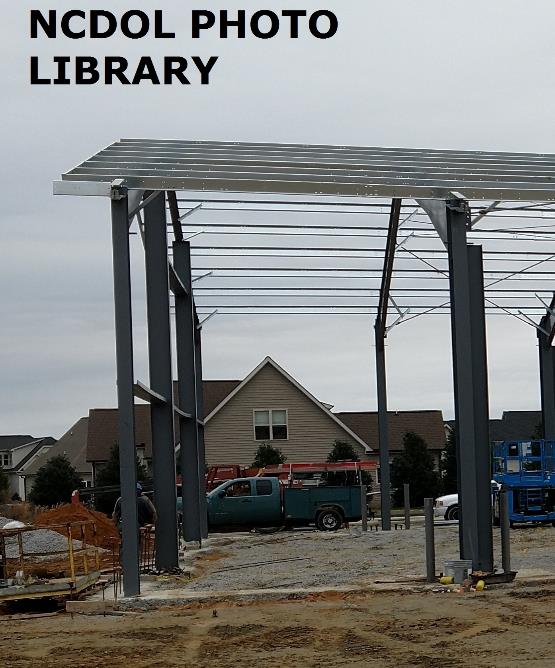 Systems-Engineered Buildings
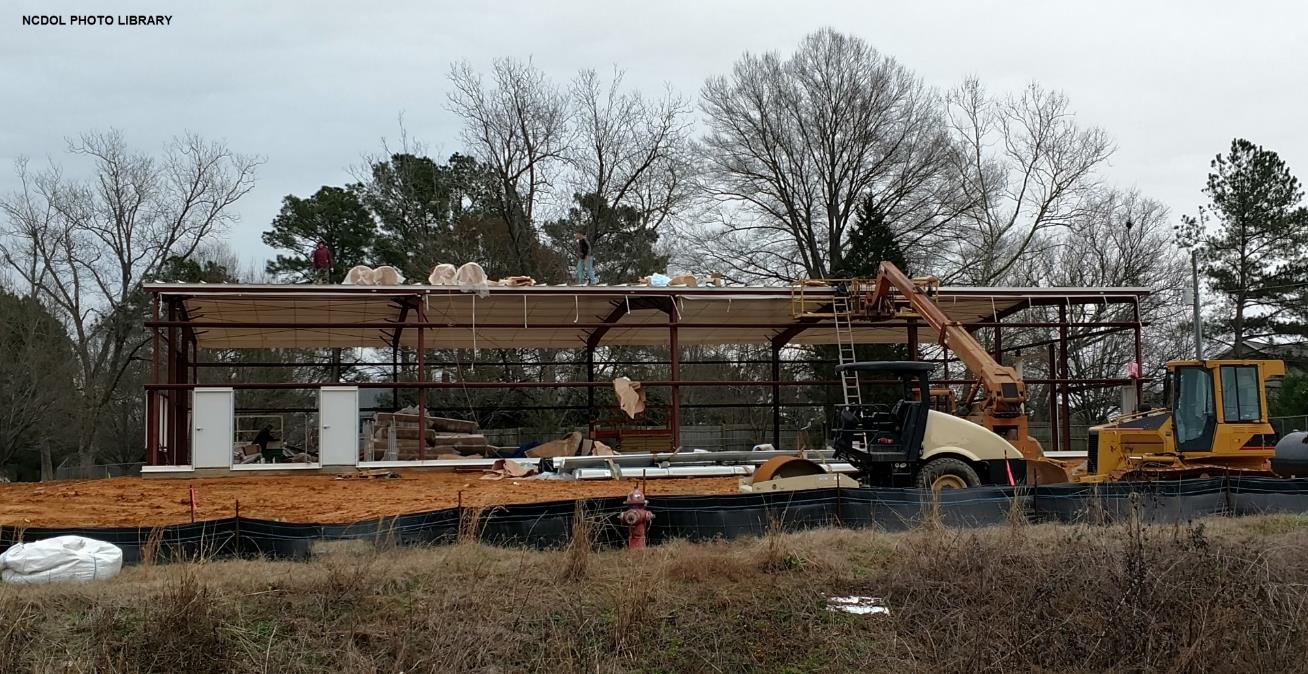 Systems-Engineered Metal Buildings
1926.758(a)-(c)
Structural columns anchored by a minimum of four anchor bolts.




Rigid frames 

Shall have 50% of their bolts or number specified by manufacturer installed 
   before releasing hoisting 
   equipment.
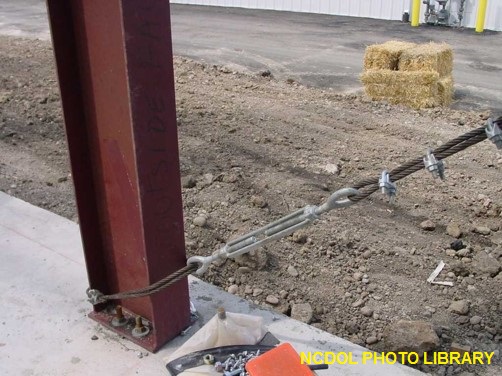 Systems-Engineered Metal Buildings
1926.758(d)-(e)
Construction loads not placed on structural steel framework unless secured.


When girts or eave struts share common connection holes:

At least one bolt must remain connected to the first member.

Field-attached seat supplied by the manufacturer may be used in lieu of the bolt.
Systems-Engineered Metal Buildings
1926.758(d)-(e)
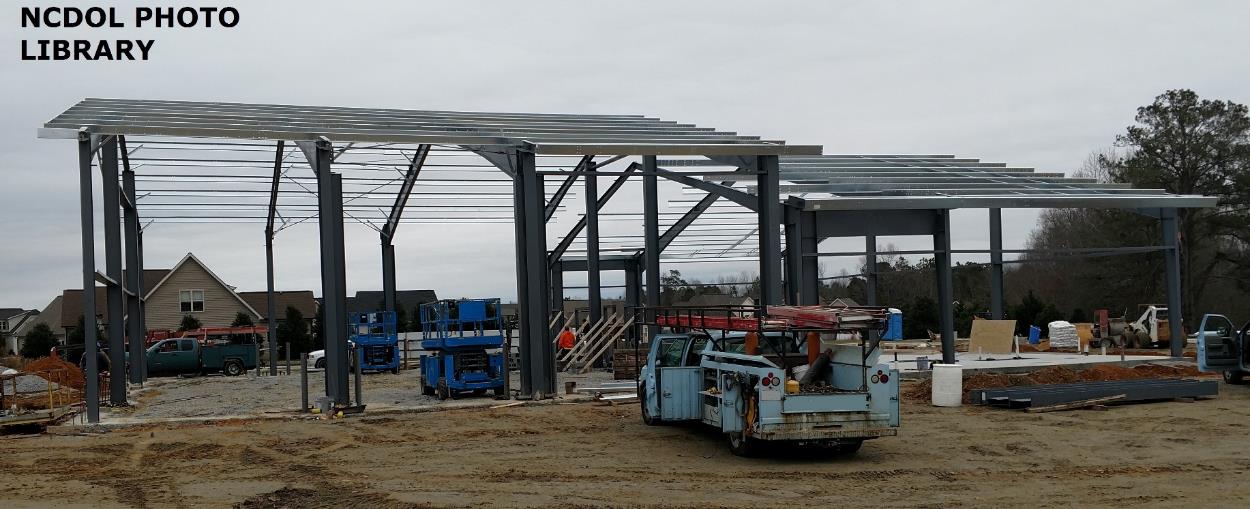 Systems-Engineered Metal Buildings
1926.758(f)-(g)
Both ends of steel or cold-formed joists fully bolted or welded before:

Releasing cables.

Allowing employees on the joists.

Allowing construction loads on
   the joists.

Purlins and girts not used as 
    anchorage points for a fall arrest
    system.
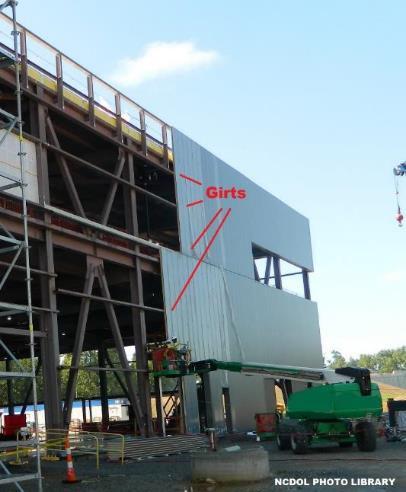 Systems-Engineered Metal Buildings
1926.758(h)-(i)
Purlins may be used as a walking/working surface when installing safety systems.

After installation of permanent bridging, and 

Fall protection provided.

Construction loads placed within a zone that is within 8 feet of the center-line of the primary support member.
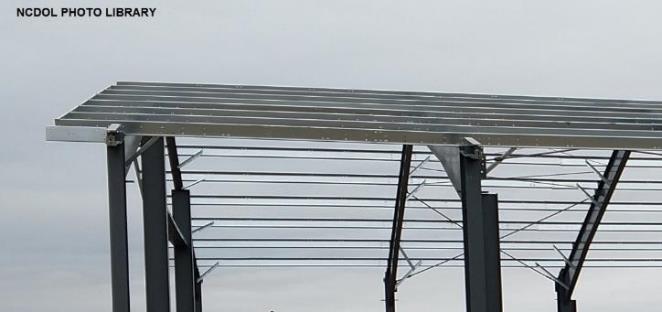 Purlins
Falling Object Protection
1926.759(a)-(b)
Secure loose items aloft.

Protection from falling objects other than materials being hoisted.
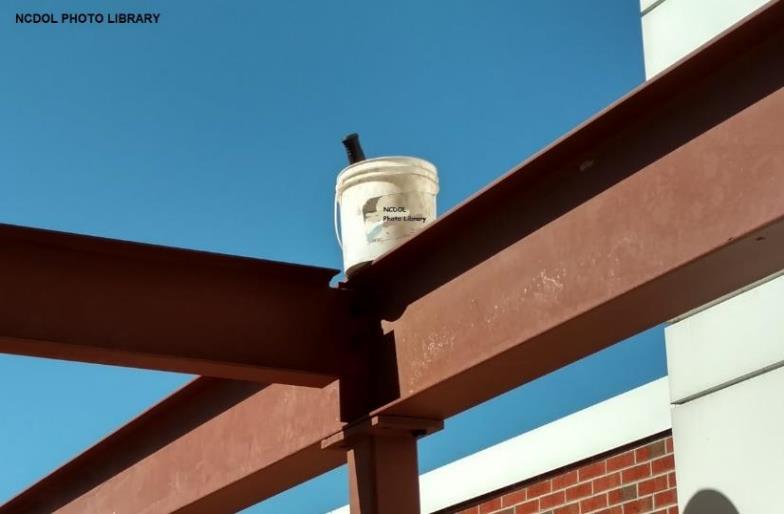 Fall Protection
1926.760
Fall protection requirements

Controlled decking zone (CDZ)

Criteria for fall protection equipment

Connectors

Custody of fall protection
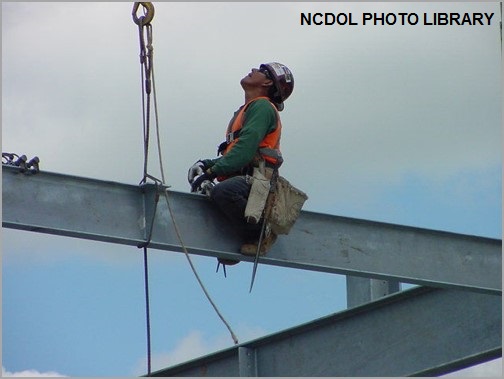 Fall Protection
1926.760(a)
Employees must be protected by conventional fall protection.

When on walking/working surface with unprotected edge more than 15 feet above lower level. 


Perimeter cables required

Must be installed “as soon as the 
   metal decking has been installed”.


Connectors and employees working
    in CDZ shall be protected from fall 
    hazards.
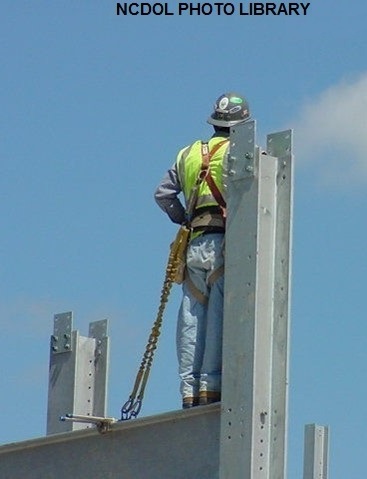 Connectors
1926.760(b)
Connectors between 15 and 30 feet (2 stories):

Provided all equipment necessary to be tied off or provided other fall protection.

Completed connector training. 

Not required to tie off.
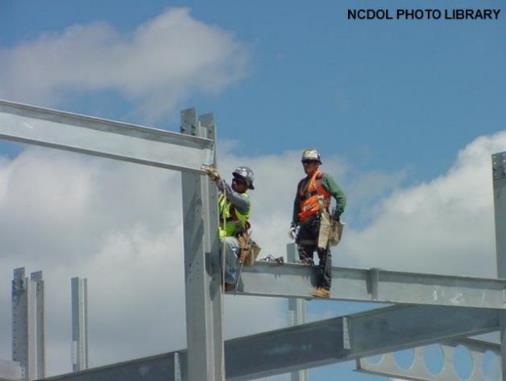 Controlled Decking Zone
1926.760(c)
Deckers between 15 and 30 feet/2 stories can use a controlled decking zone (CDZ) instead of fall protection.

Be no more than 90 feet wide and 90 feet deep from leading edge.

Limited access to CDZ.

Boundaries designated and 
    clearly marked.

Employees must complete 
    CDZ training.
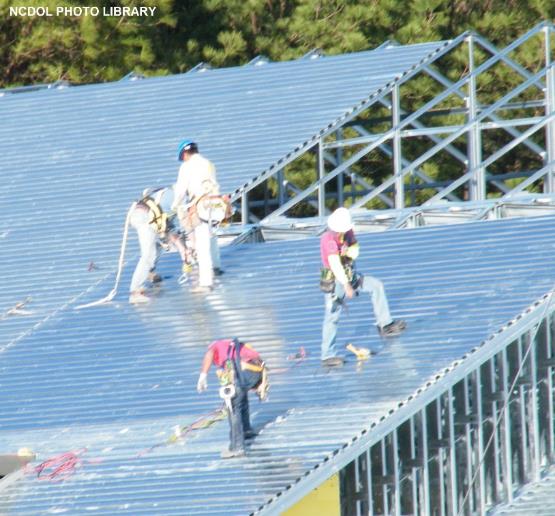 Fall Protection Equipment
1926.760(d)
Fall protection equipment must conform to 1926.502

Fall arrest system components shall be used in fall restraint systems.

Body belts or body harnesses shall be used in fall restraint systems.

Perimeter safety cables shall 
    meet criteria for guardrail 
    systems.
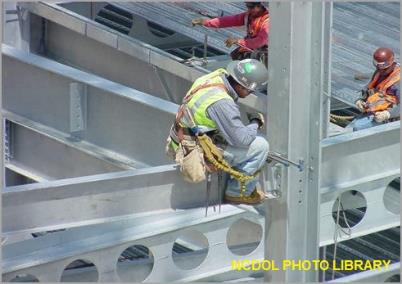 Custody of Fall Protection
1926.760(e)
Steel erector may leave fall protection in place so it may be used by other trades if the controlling contractor:

Has directed the steel erector to leave fall protection in place, and

Has inspected and accepted control 
   and responsibility of fall protection
   before authorizing other trades to work
   in the area.
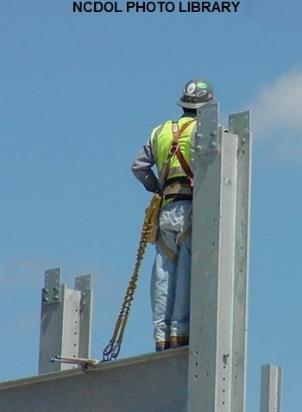 Training
1926.761(a)
Training provided by a qualified person.
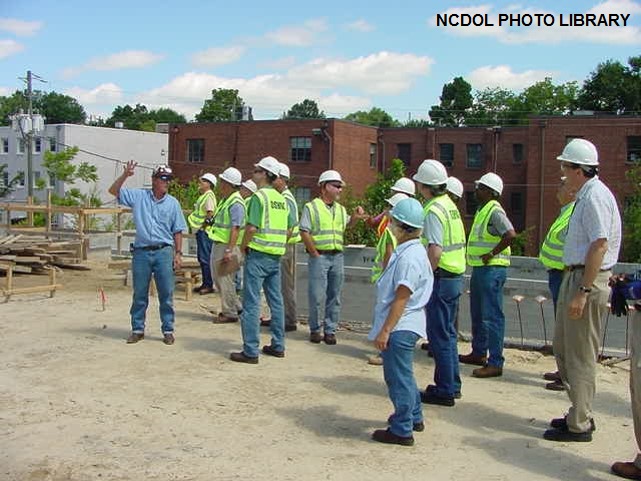 Fall Hazard Training
1926.761(b)
Training shall include the following:

Recognition and identification of fall hazards

Use and operation of guardrail systems

Correct procedures for 
   erecting, maintaining, 
   disassembling, and 
   inspecting fall protection 
   systems

Procedures to prevent falls

Fall protection requirements
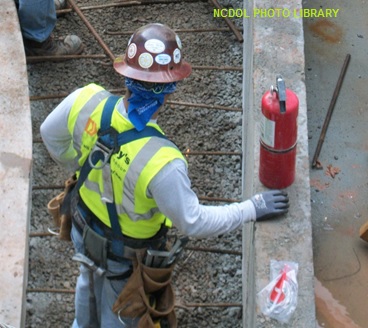 Special Training
1926.761(c)(1)
Multiple lift rigging

Hazards associated with multiple lifts.

Procedures and equipment to perform multiple lifts.
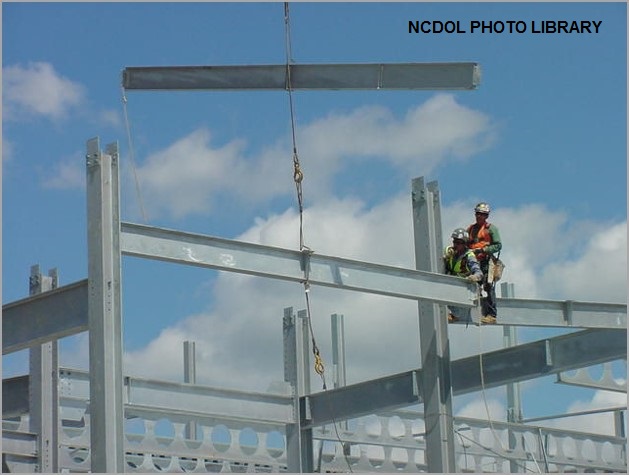 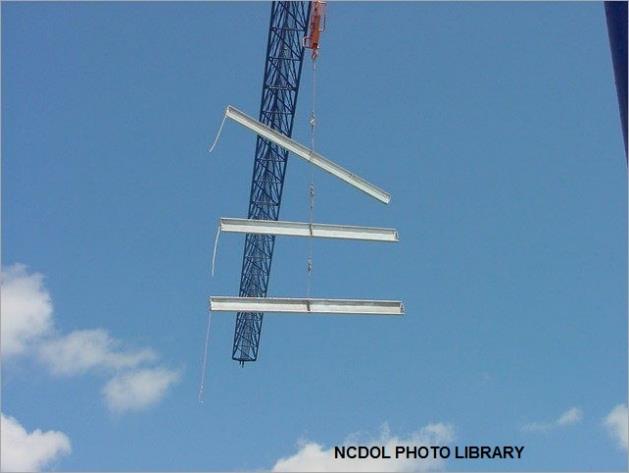 Special Training
1926.761(c)(2)
Connector procedures

Hazards associated with connecting.

Establishment, access, proper connecting techniques and work practices.
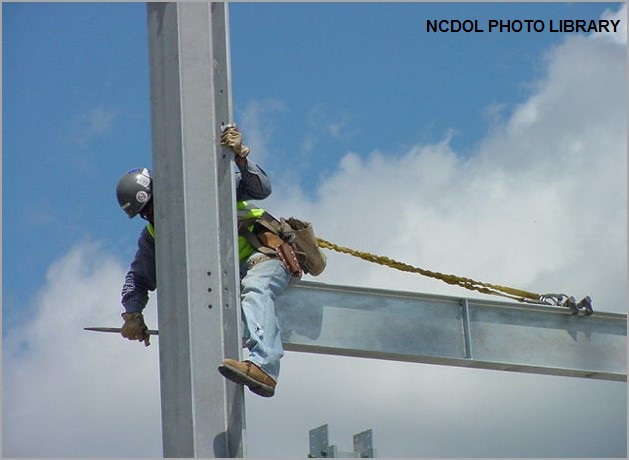 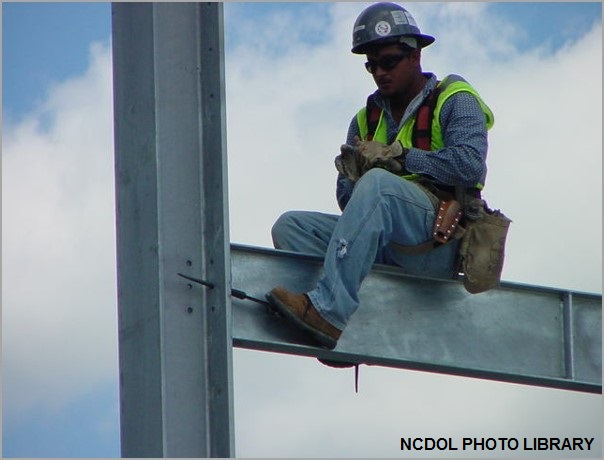 Special Training
1926.761(c)(3)
Controlled decking zone procedures

Hazards associated with work within a controlled decking zone.

Establishment, access, proper connecting techniques and work practices.
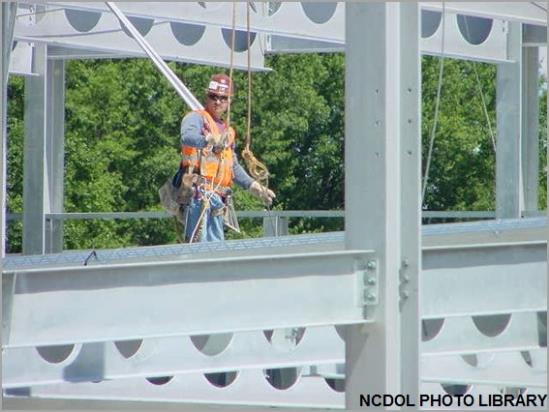 Summary
In this course, we discussed the following:
Conception of the steel erection rule
Scope of the standard
Key provisions of 1926 Subpart R
Steel erection hazards and safe working practices
Thank You For Attending!
Final Questions?